Helping Hands
Transforming practice through innovation in supervision
Carey Mather
Tony Barnett
Tony Huang 
Vlasti Broucek 
Annette Saunders
Helping Hands
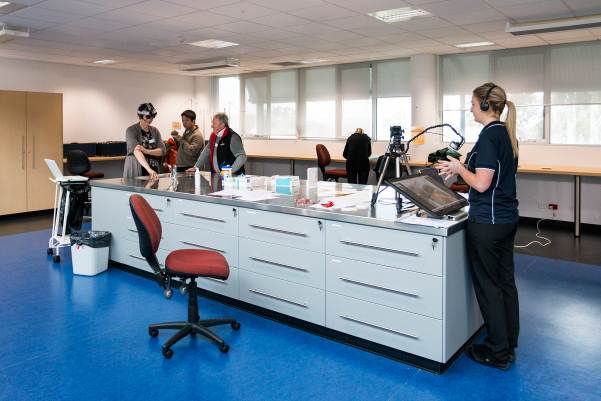 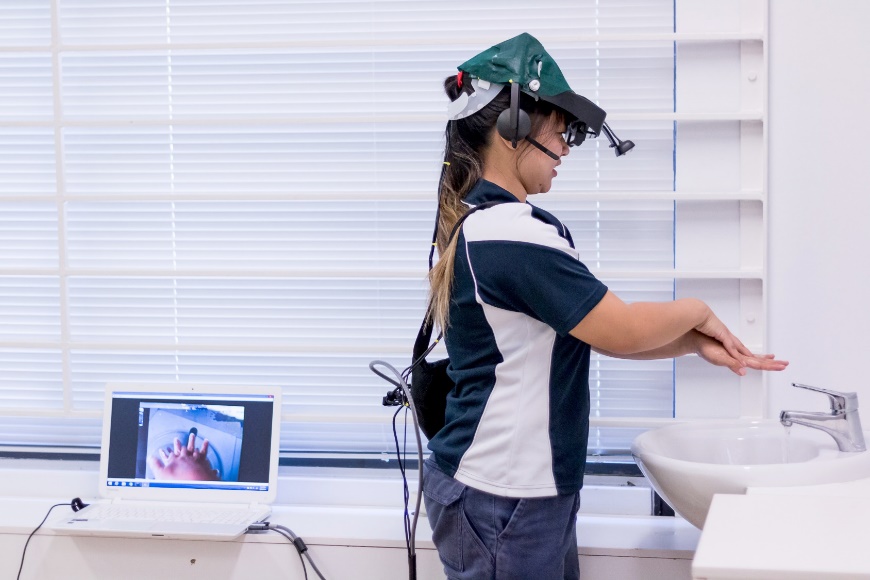 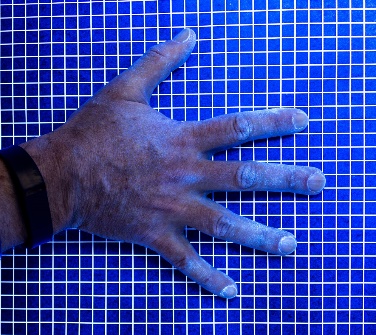 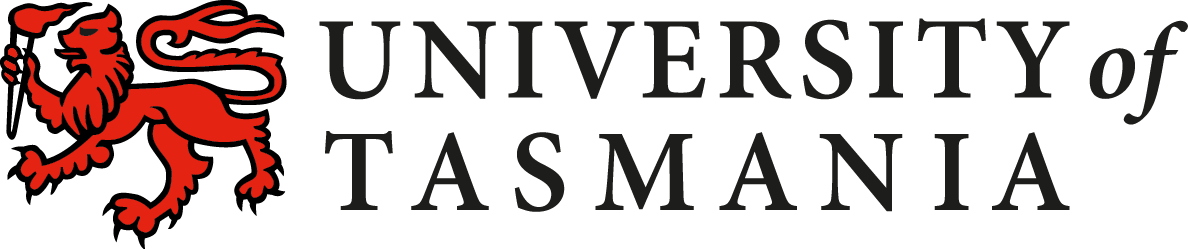 2
Faculty of Health      School of Health Sciences
7 STEPS TO EFFECTIVE
HAND WASHING
1.  Palm to palm
2.  Right palm over left dorsum and left palm over right dorsum
4.  Backs of fingers to opposing palms with fingers interlocked
3. Palm to palm
fingers interlaced
7.
5.  Rotational rubbing of
right thumb clasped in left palm and vice versa
6. Rotational rubbing,
7. Rotational rubbing of left wrist
backwards and forwards with clasped fingers of right hand in left palm and vice versa
in with right palm and vice versa
3
Faculty of Health      School of Health Sciences
Background
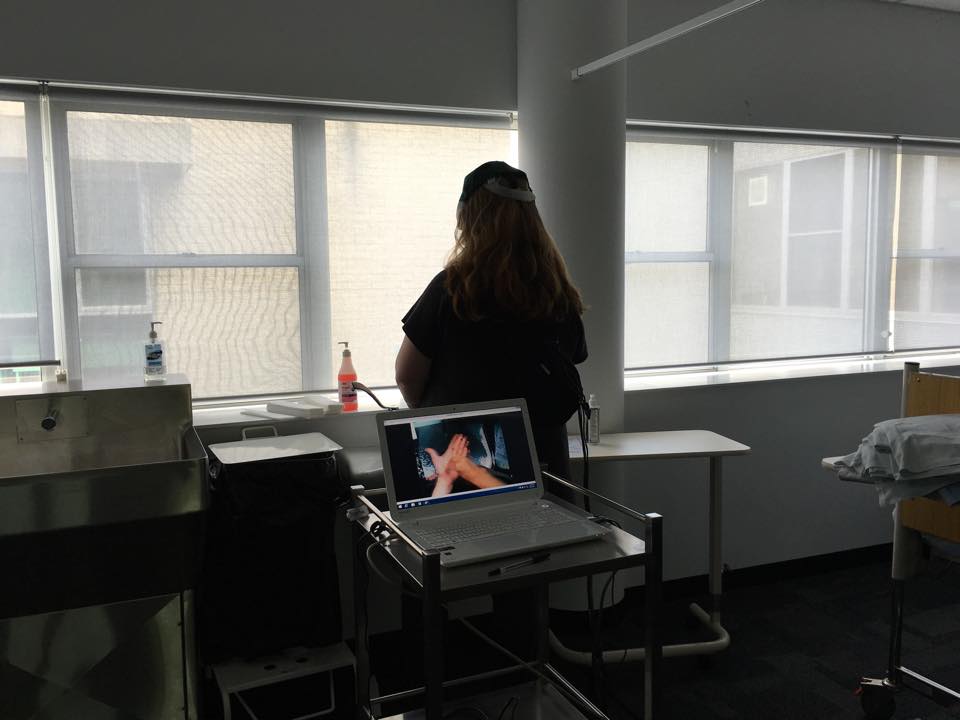 4
Faculty of Health      School of Health Sciences
Reference group
Anthony Carnicelli (Paramedic Educator and ICU Paramedic, Ambulance Tasmania)
Dr Winyu Chinthammit (Lecturer, Computing & Information Systems, University of Tasmania (UTAS))
Dr Merylin Cross (Senior Lecturer, Centre for Rural Health (CRH), UTAS)
Deirdre Douglas (Clinical Educator, Launceston General Hospital)
Robyn Johnstone (Nurse Educator, Tasmanian Health Organisation, Ulverstone)
Dr Ioan Jones (Oral Health Services Tasmania, Senior Clinical Lecturer, CRH)
Mark Kirschbaum (Lecturer in Rural Pharmacy, CRH)
Tia McCarthy (Student representative, UTAS)
Annette Saunders (Lecturer, School of Health Science, UTAS)
5
Faculty of Health      School of Health Sciences
Near-eye display
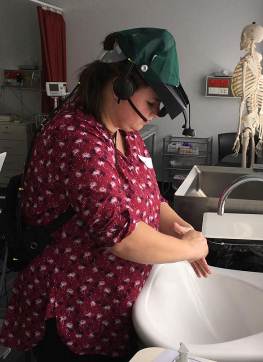 Headphones
Headphones and microphone
Camera
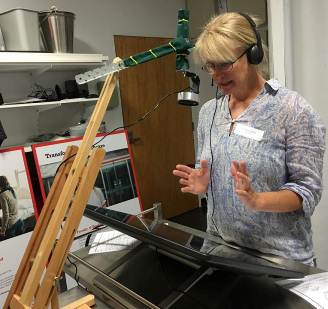 Microphone
Camera
Display screen
Feasibility trial
6
Faculty of Health      School of Health Sciences
Objective measurement using GlitterbugTM
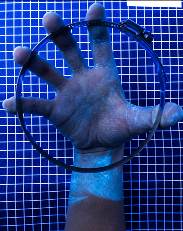 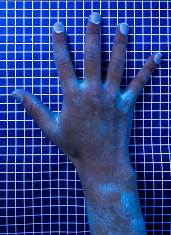 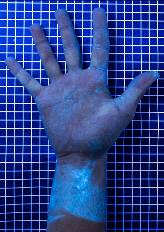 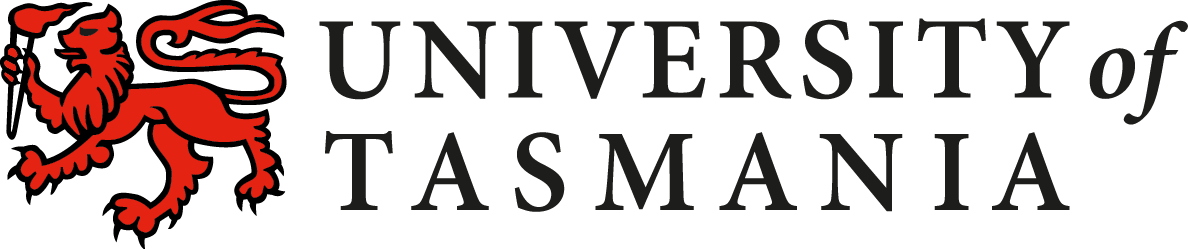 7
Faculty of Health      School of Health Sciences
Usability trial
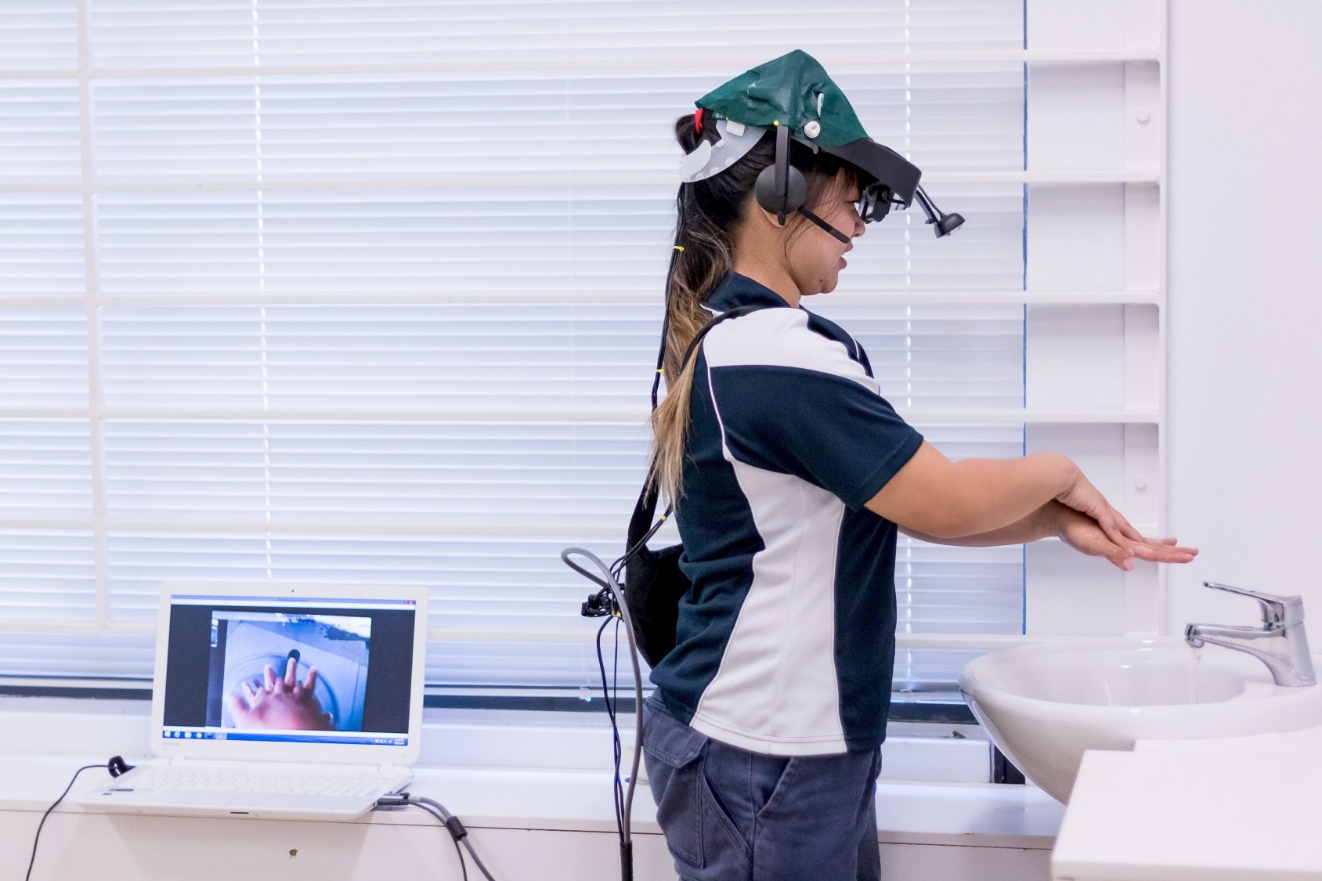 8
Faculty of Health      School of Health Sciences
No difference in educational outcomes
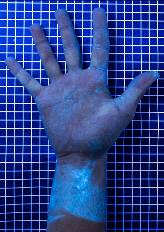 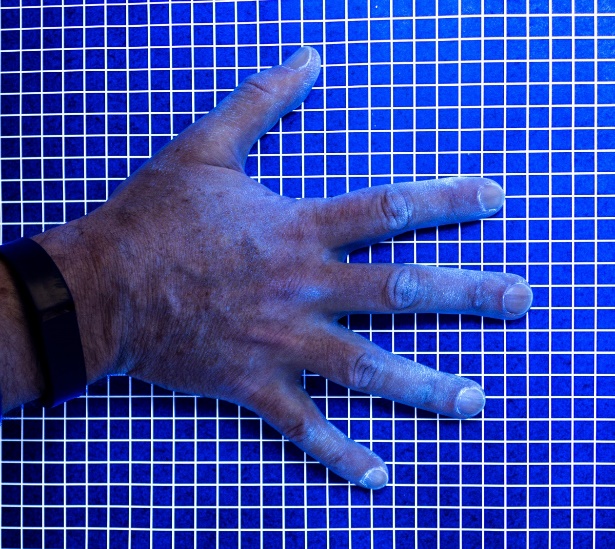 9
Faculty of Health      School of Health Sciences
End user acceptanceRatings of the Helping Hands system by participants.(Scale: 1 =strongly disagree to 5 = strongly agree with statement)
10
Faculty of Health      School of Health Sciences
Human interaction and Helping Hands
11
Faculty of Health      School of Health Sciences
Helping Hands
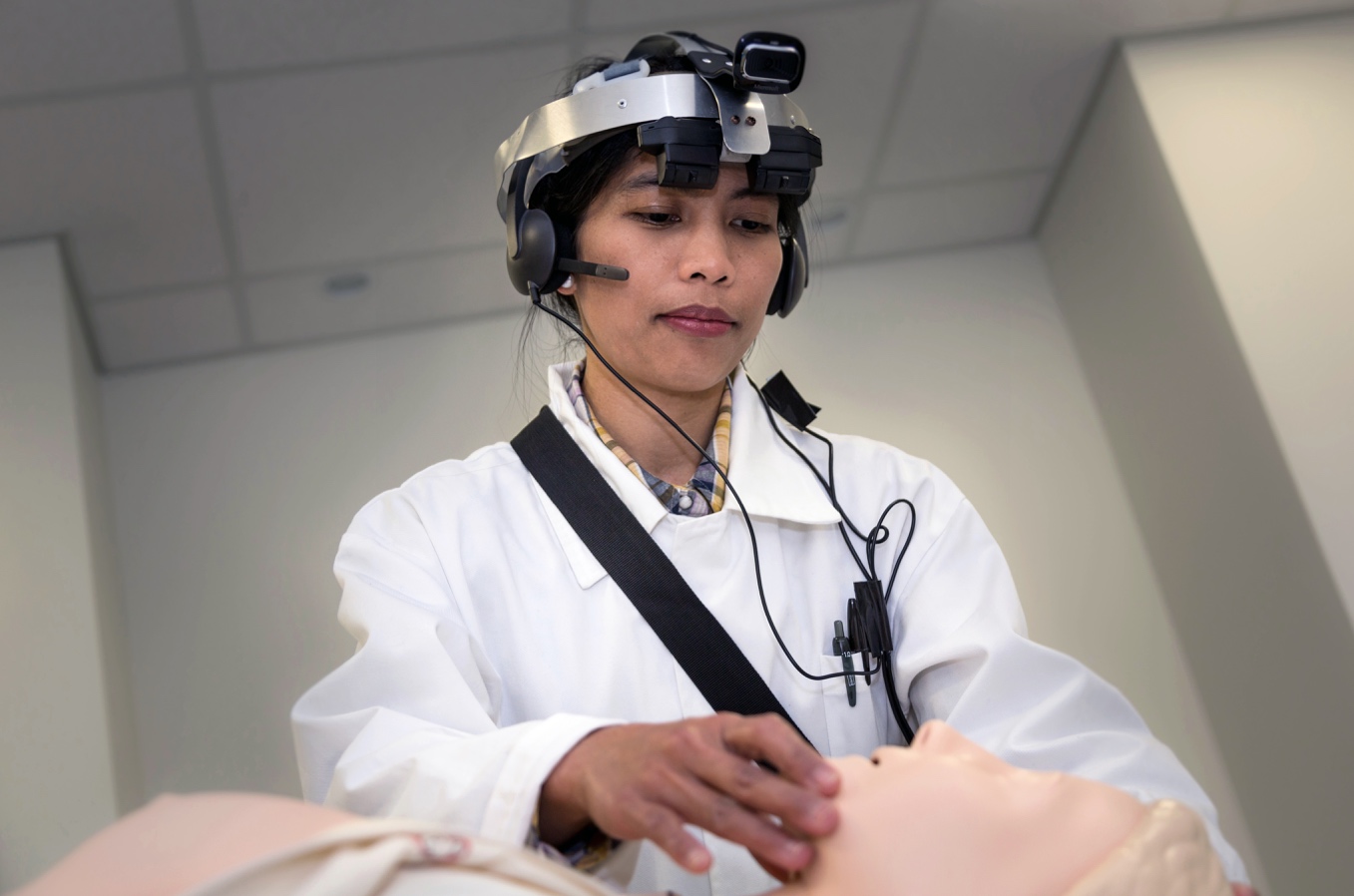 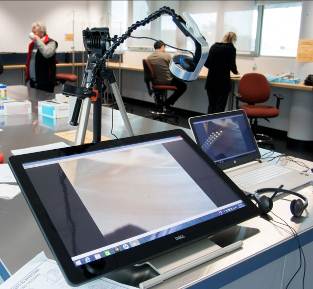 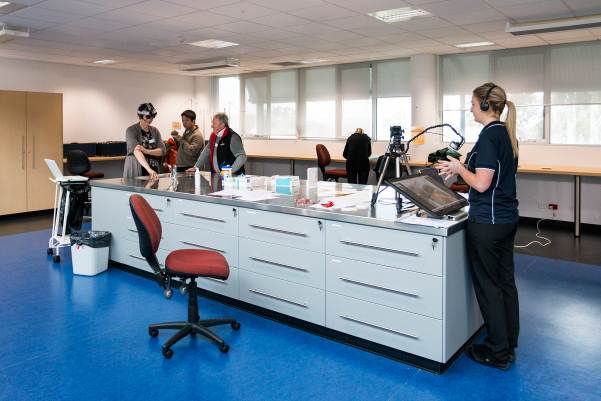 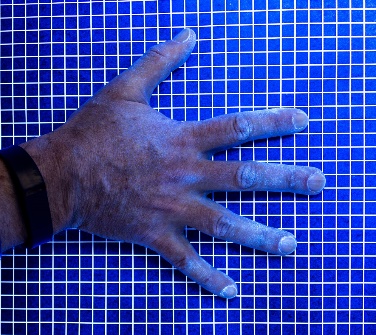 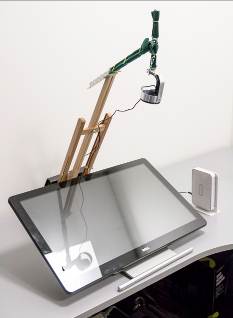 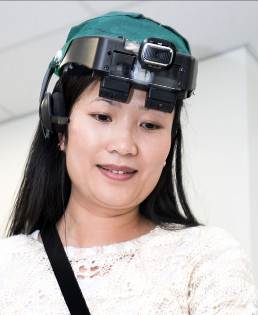 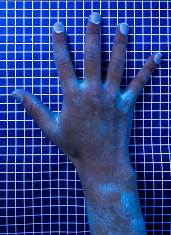 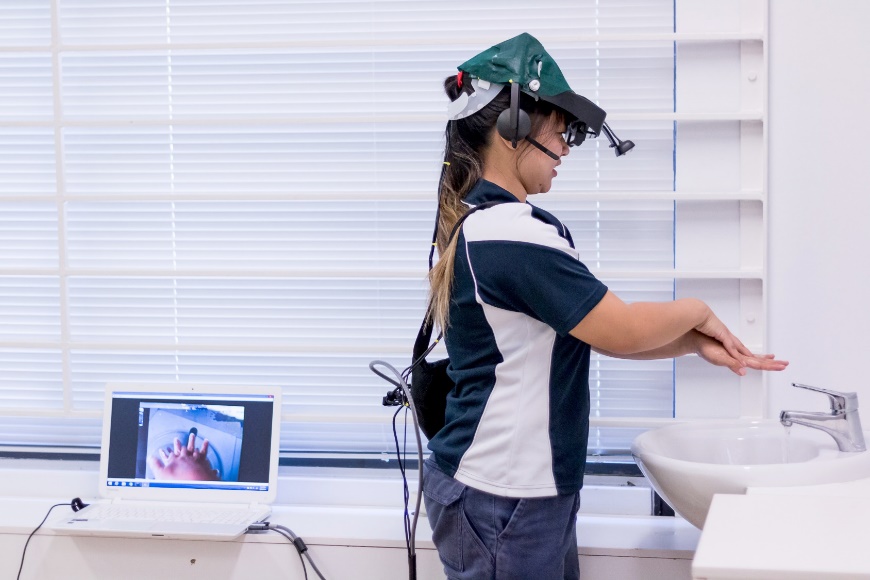 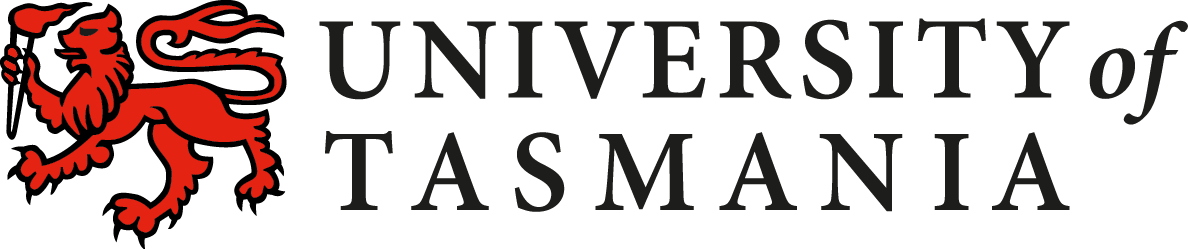 12
Faculty of Health      School of Health Sciences
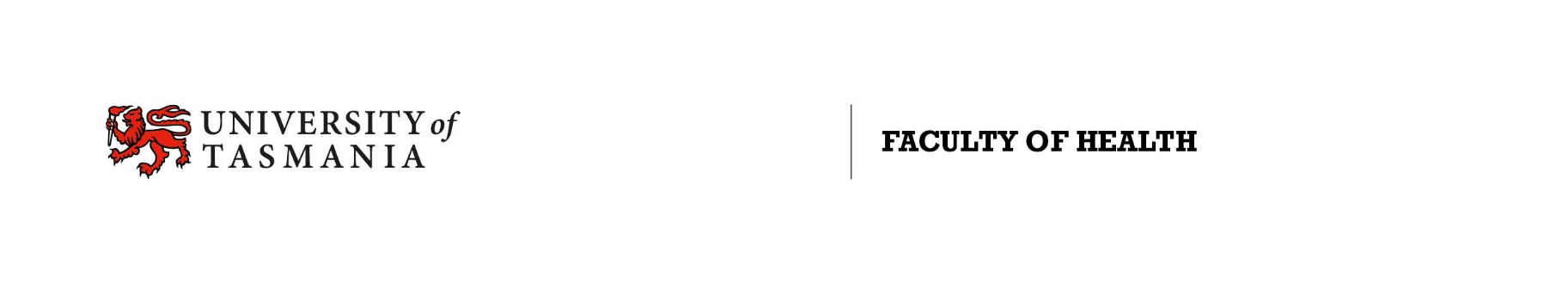 Questions?
Carey Mather Lecturer, School of Health Sciences
Tony Barnett Centre for Rural Health
Weidong Huang School of Engineering and ICT, Faculty of Science, Engineering and Technology
Vlasti Broucek Adjunct Researcher, Tasmanian Institute of Law Enforcement Studies
Annette Saunders Lecturer, School of Health Sciences
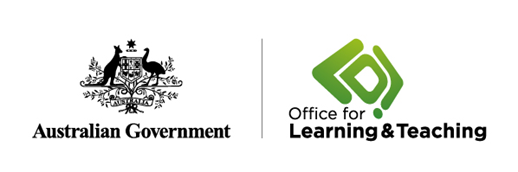 13
Faculty of Health      School of Health Sciences